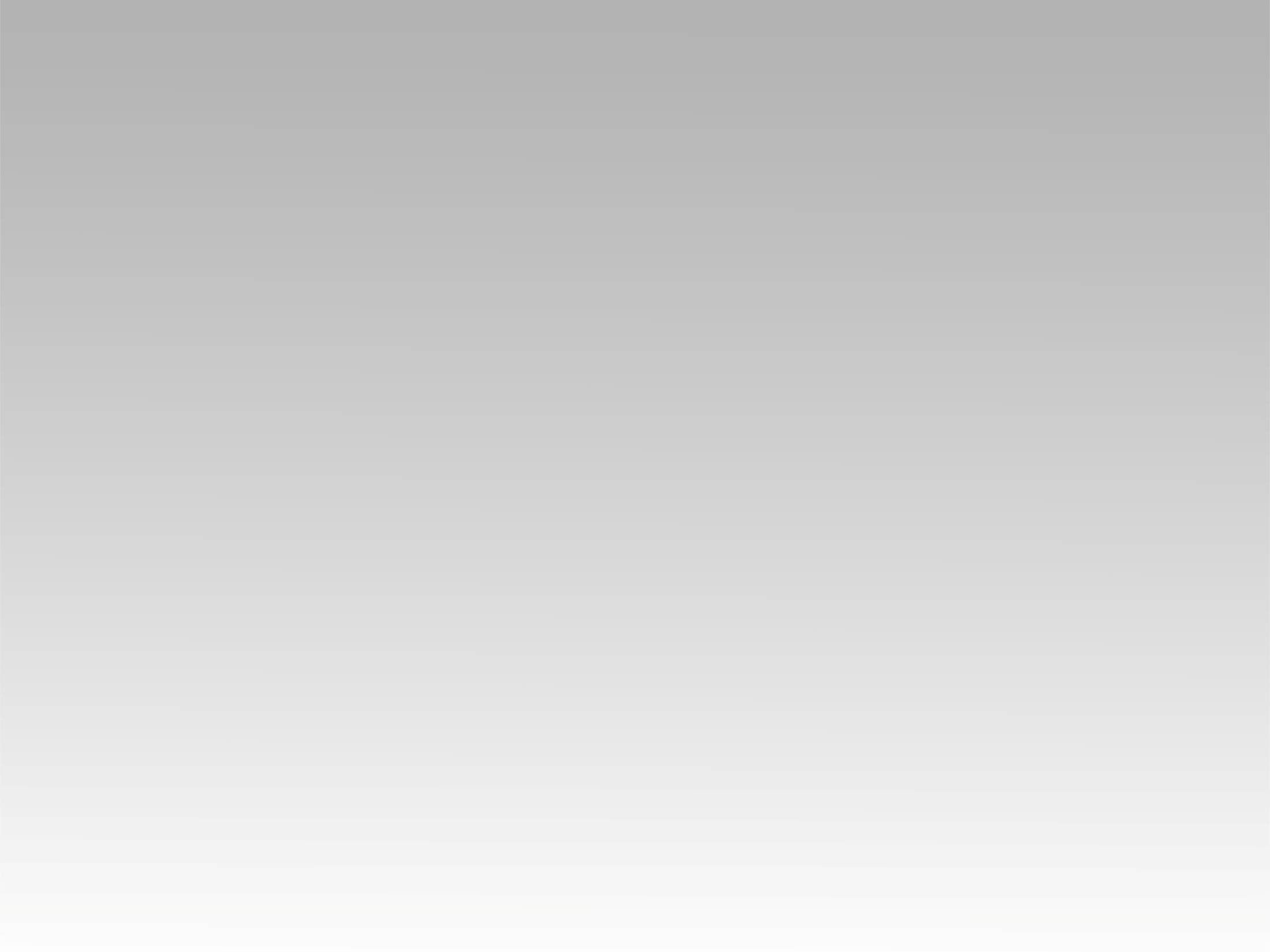 ترنيمة 
ربنا يسوع المسيح
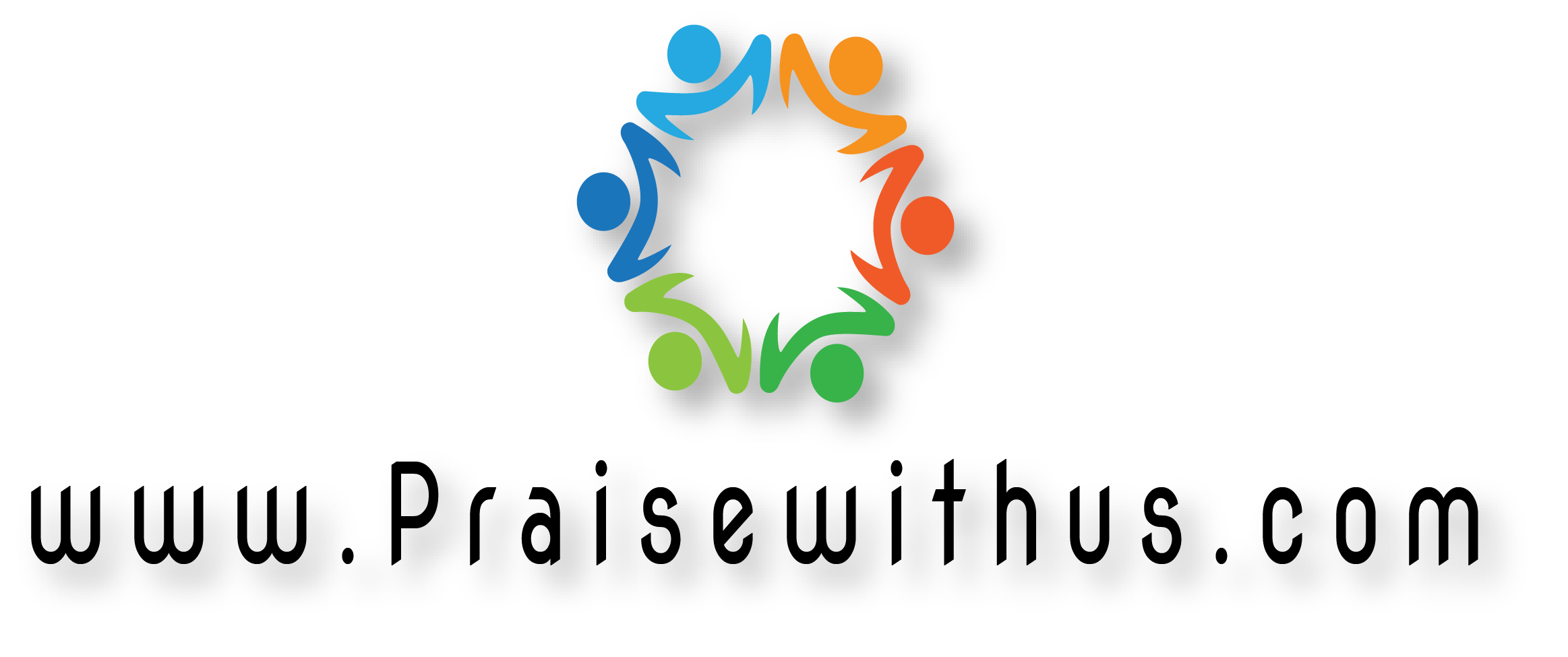 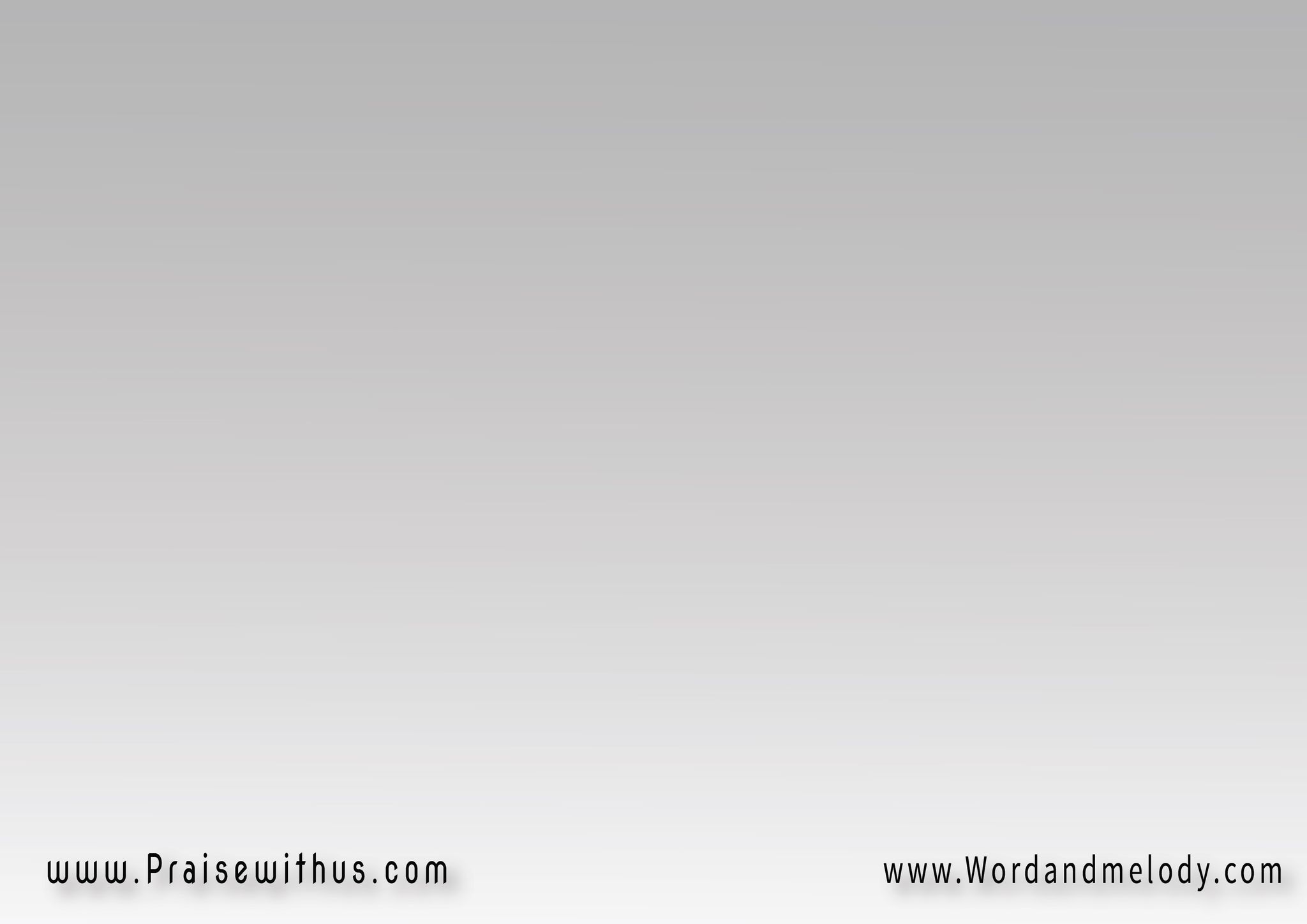 ربنا يسوع المسيح 
المبارك العزيز
ربنا يسوع المسيح 
الوحيد ملك الملوك
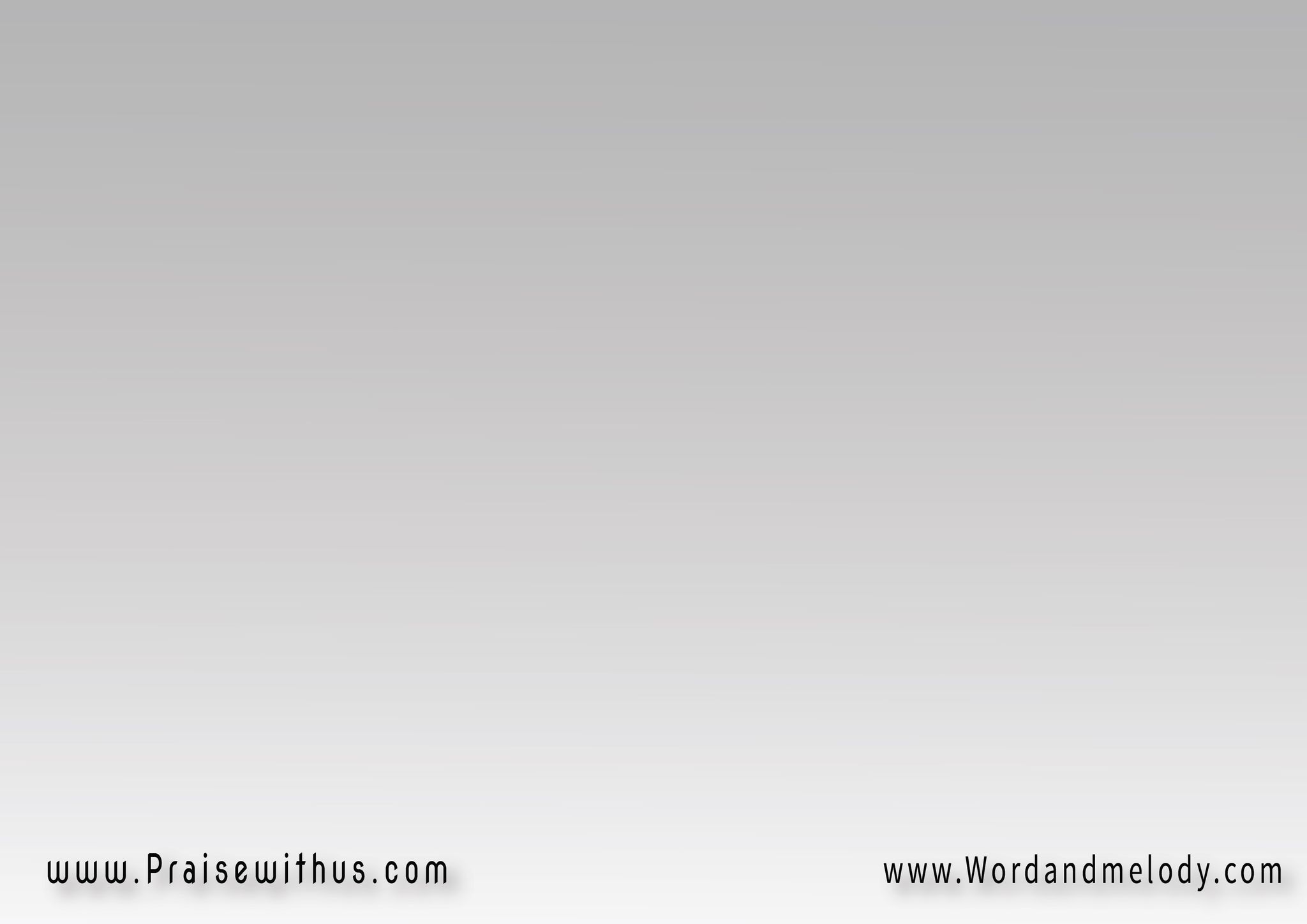 ورب الأرباب 
ملك الملوك
المبـــــارك 
العزيز والوحيد
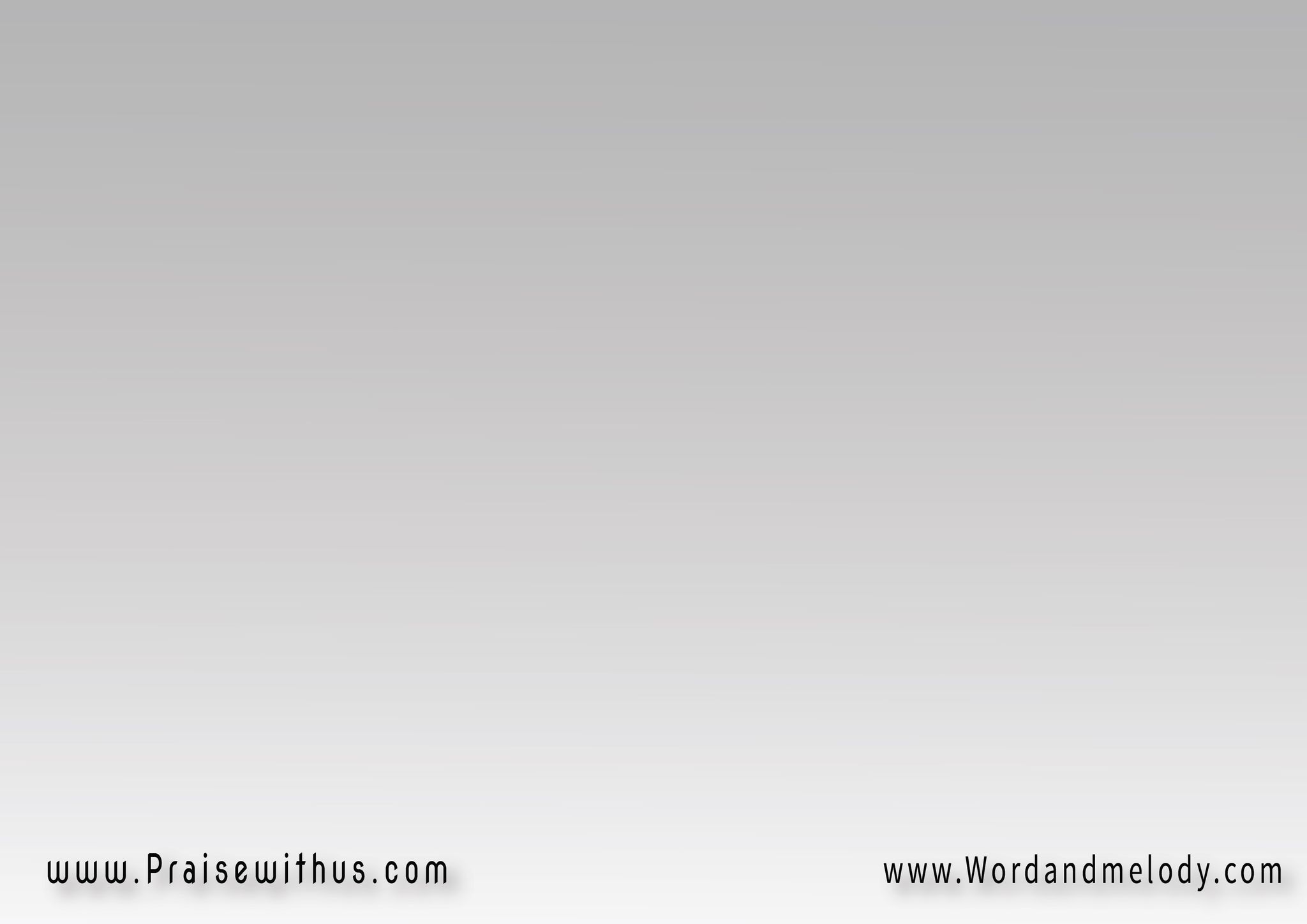 الذي وحده له 
عدم الموت
 ساكنًا في نور 
لا يدني منه
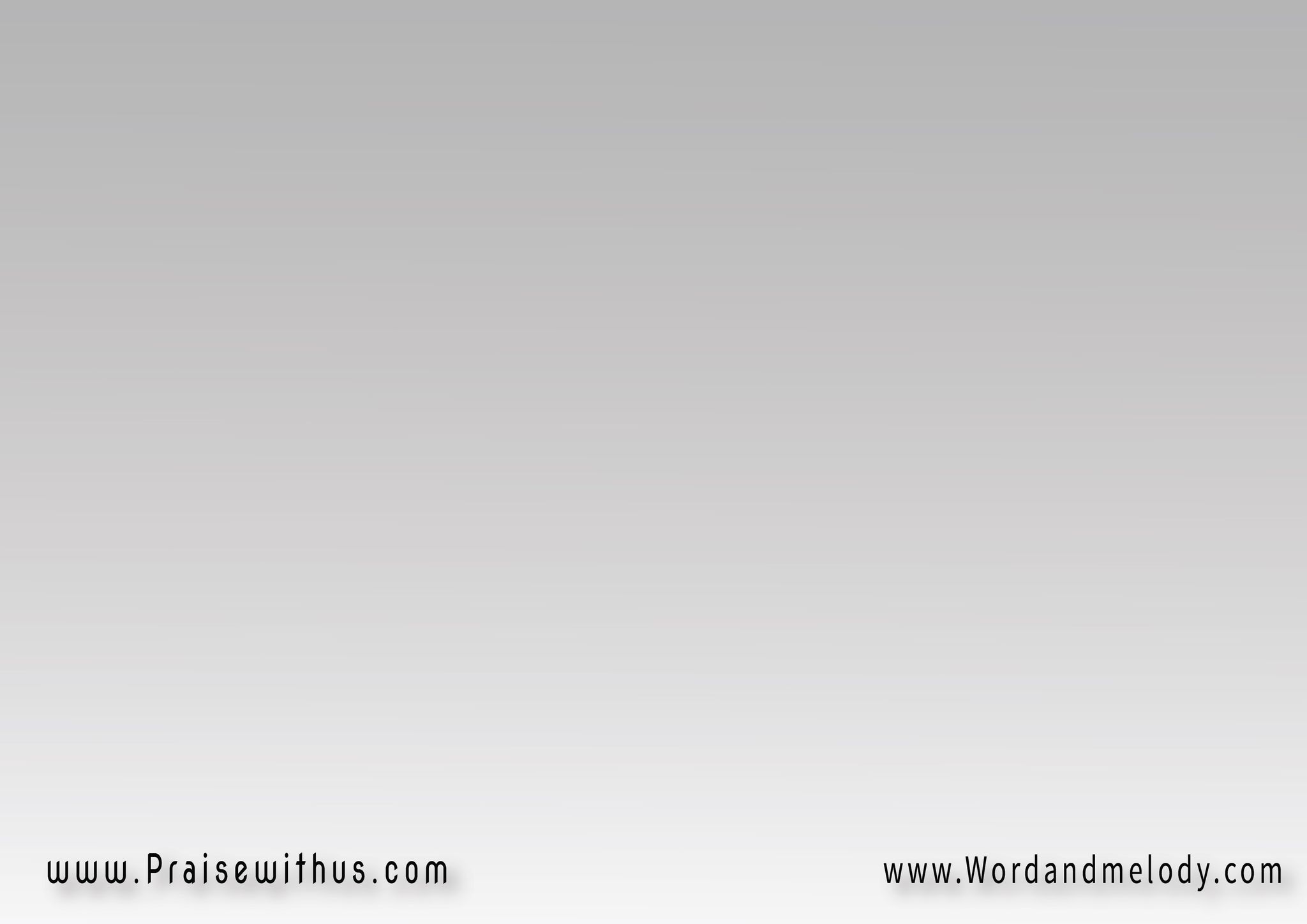 (الذي له الكرامة 
الذي له القدرة
الذي له الكرامة 
والقدرة الأبدية) 2
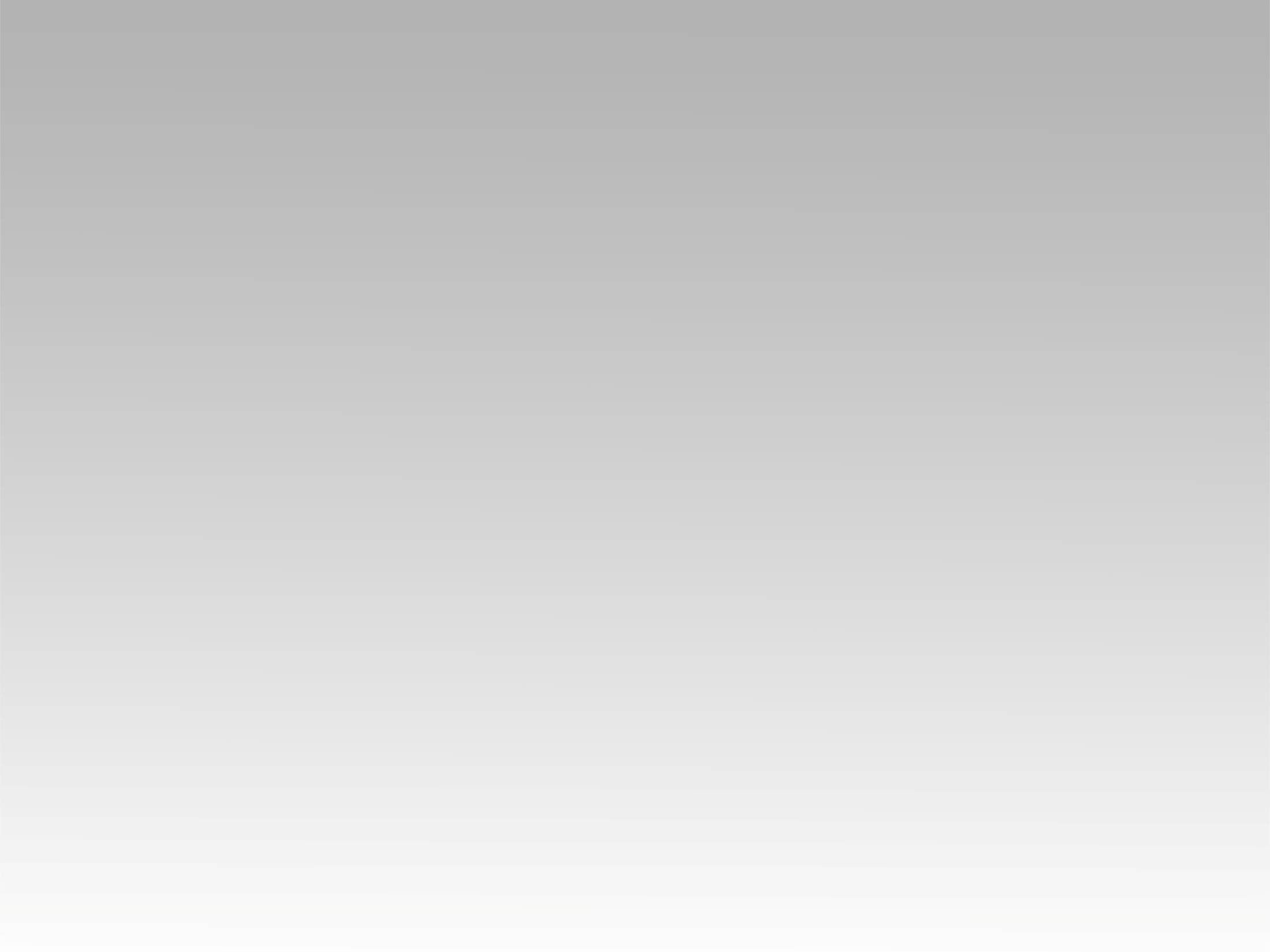 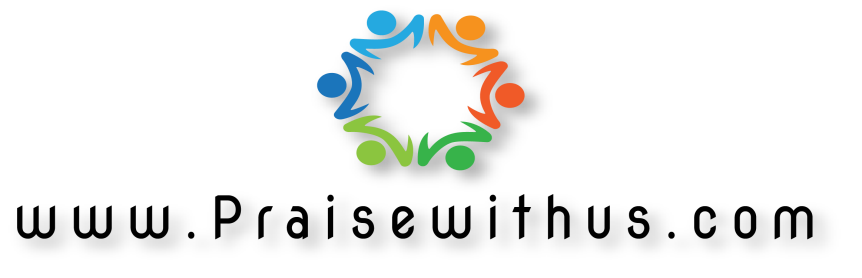